Mastering Adjectives: Enhance Your Sentence Composition Skills
A Comprehensive Guide to Descriptive Adjectives
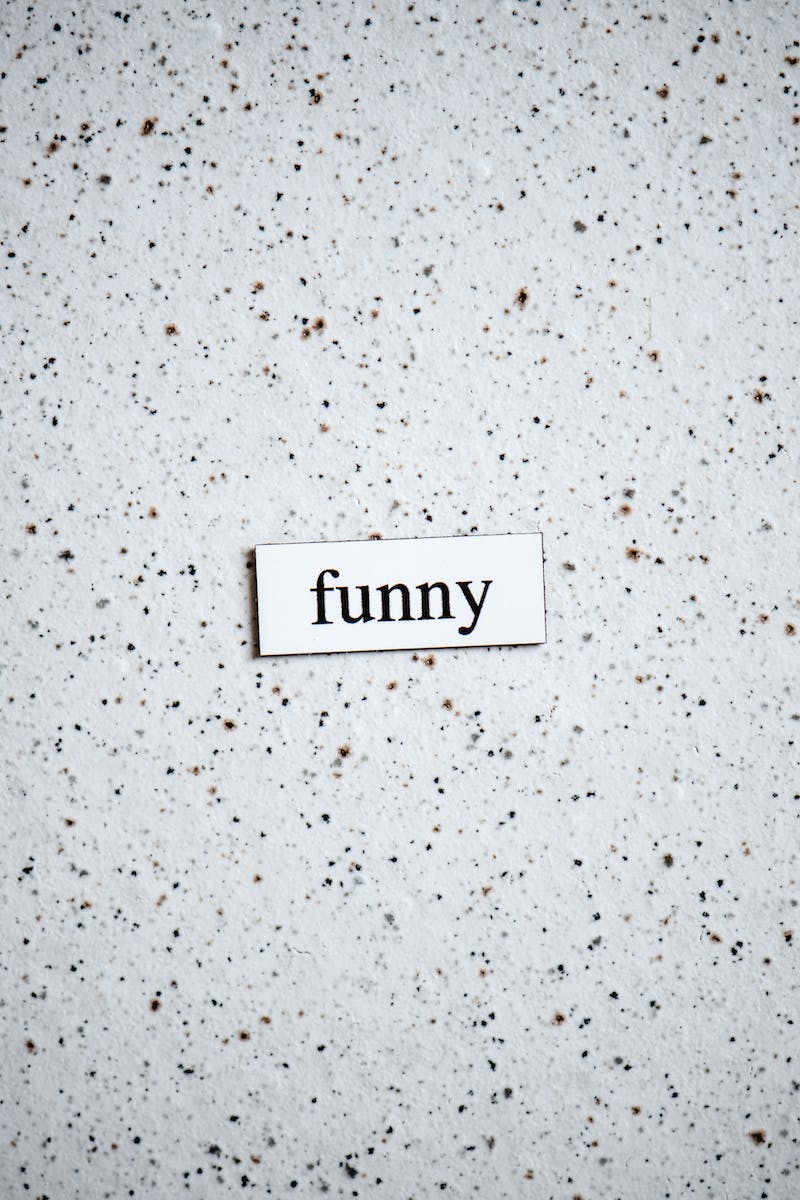 Introduction to Adjectives
• Adjectives describe nouns or pronouns
• Examples: red apple, tall building, cold snow
• Identifying adjectives in sentences
• Review of the concept
Photo by Pexels
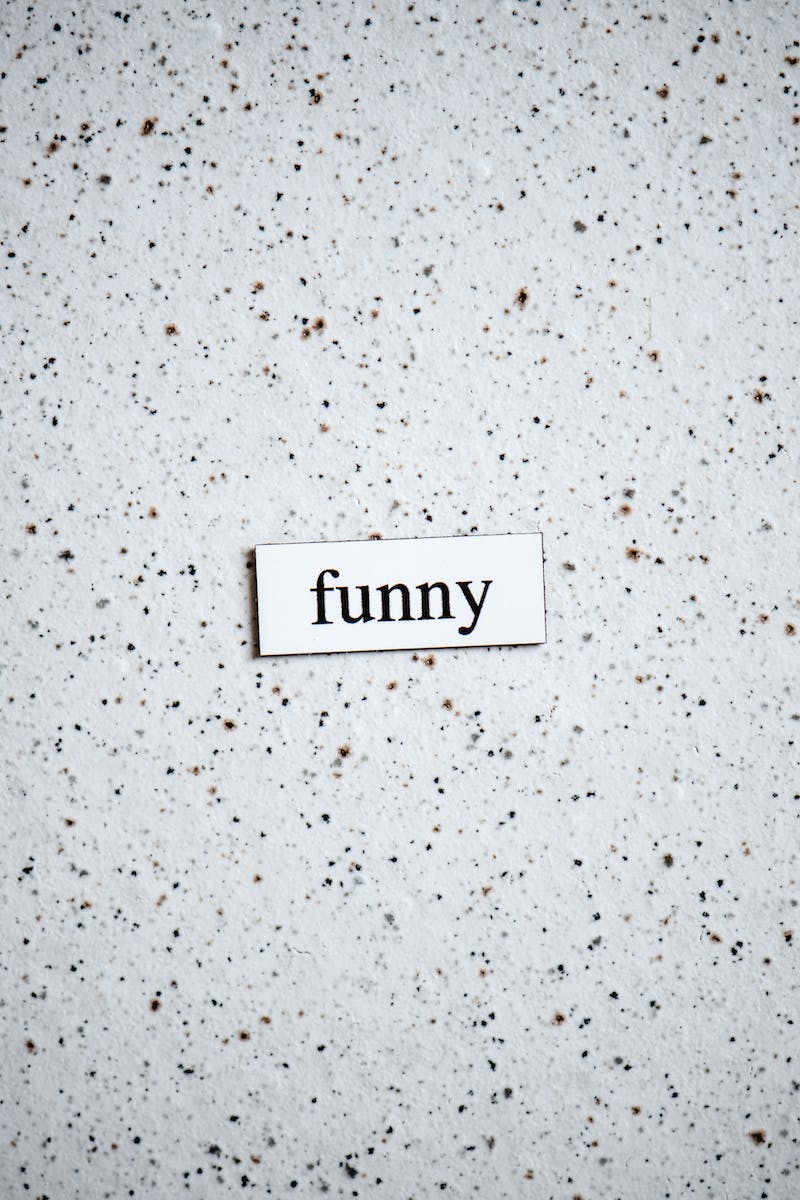 Proper Adjectives
• Formed from proper nouns
• Specific names of people, places, organizations
• Examples: Filipino food, English language
Photo by Pexels
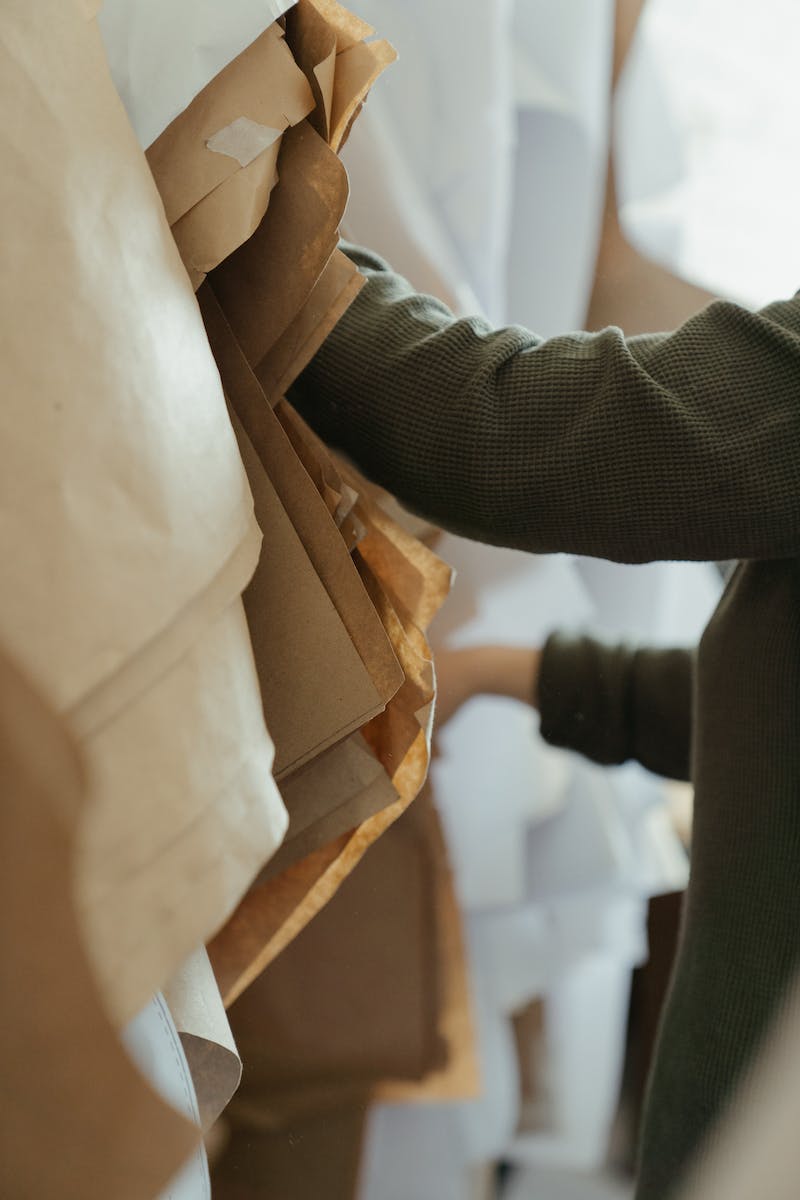 Compound Adjectives
• Adjectives with two or more words
• Hyphenated words
• Examples: long-distance, out-of-date
Photo by Pexels
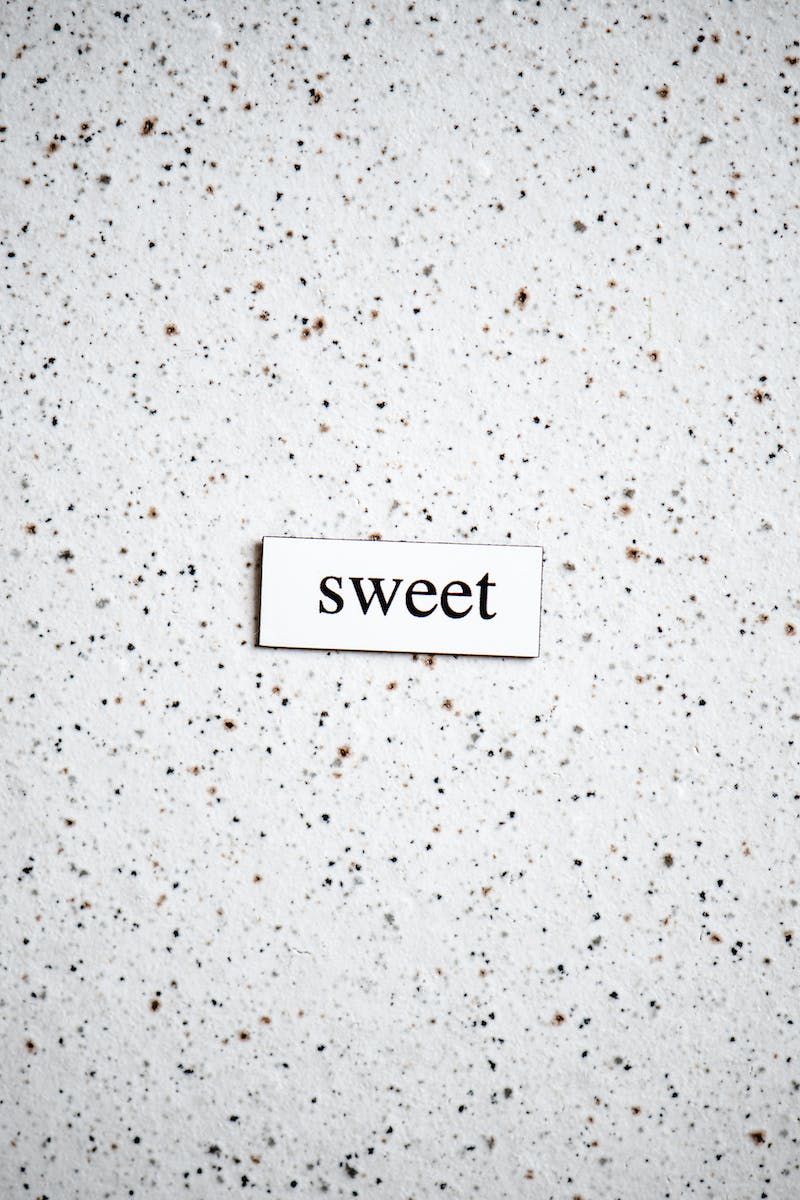 Predicate Adjectives
• Come after linking verbs
• Can be proper, derived, or compound
• Examples: American, hopeful, well-ventilated
Photo by Pexels
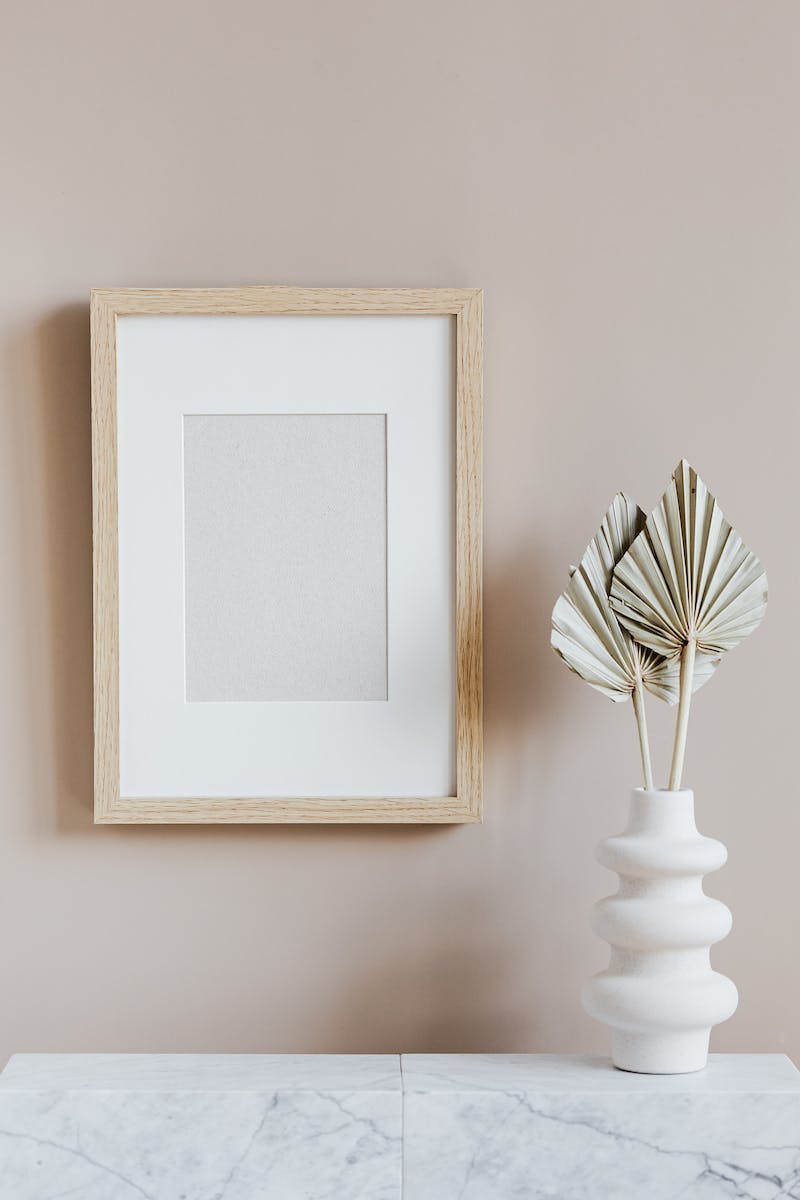 Sentence Composition
• Compose sentences using different types of adjectives
• Practice incorporating descriptive language
• Apply proper, compound, and predicate adjectives
Photo by Pexels
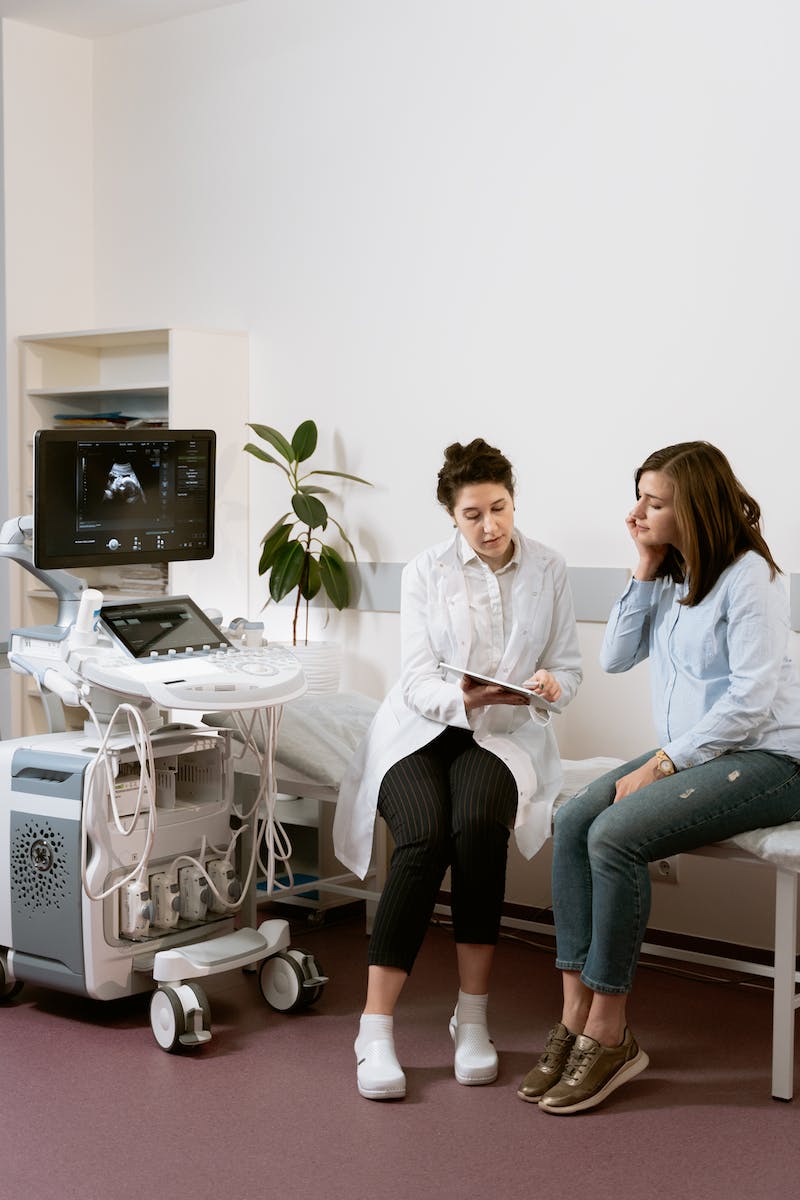 Conclusion
• Congratulate students on their progress
• Reiterate the importance and usage of adjectives
• Encourage continued practice and learning
Photo by Pexels